Úvodní informaceFINANCE V PODNIKÁNÍ
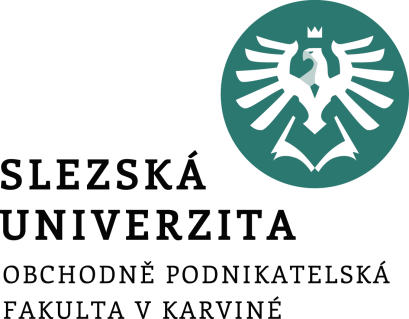 Mgr. Tetiana Konieva, Ph.D.
Katedra financí a účetnictví
Obsah seminářů
1. Úvod do financí a finanční systém. Informační asymetrie 
2. Časová hodnota peněz. EAIR. Inflace. Reálná úroková sazba
3. Present Value a Future Value proudu peněžních toků. Odevzdání konspektu (10.03.2024) 
4. Dlužnické cenné papíry
5. Konspekt – diskuse. Měnová politika, transmisní mechanismus 
6. 1. průběžný test. Anuita, Future Value, Present Value 
7. Anuita, Future Value, Present Value 
8. Perpetuita, rostoucí perpetuita
9. Majetkové cenné papíry
10. Metody hodnocení investic NPV (Net present value) + PI (profitability index)
11. Analýza finančních výkazů – rozvaha, výsledovka
12. Finanční analýza – intepretace poměrové analýzy 
13. 2. průběžný test. Opakování a propojení příkladů
Podmínky absolvování předmětu
Zpracování konspektu 
2 x průběžný písemný test  v průběhu semestru, 6. a 13. výukový týden (testy na seminářích)
Kvízy během přednášky
Veškeré aktivity jsou nepovinné
Písemná zkouška
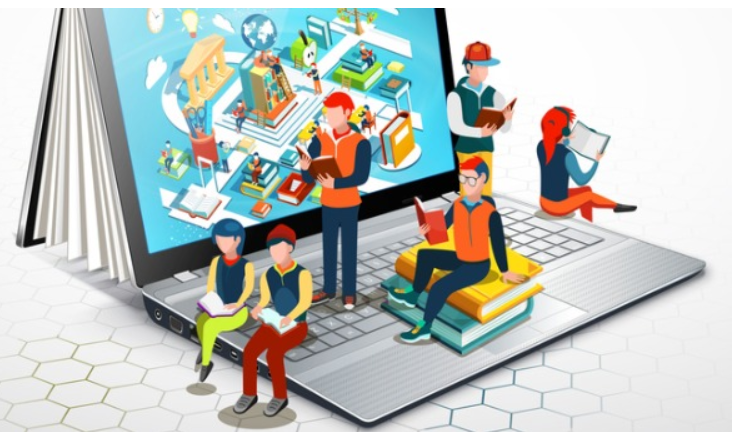 Bodové hodnocení aktivit
Celkové hodnocení
A 	91 – 100 bodů
B	81 – 90 bodů
C	71 – 80 bodů
D	61 – 70 bodů
E	51 – 60 bodů
F	  0 – 50 bodů
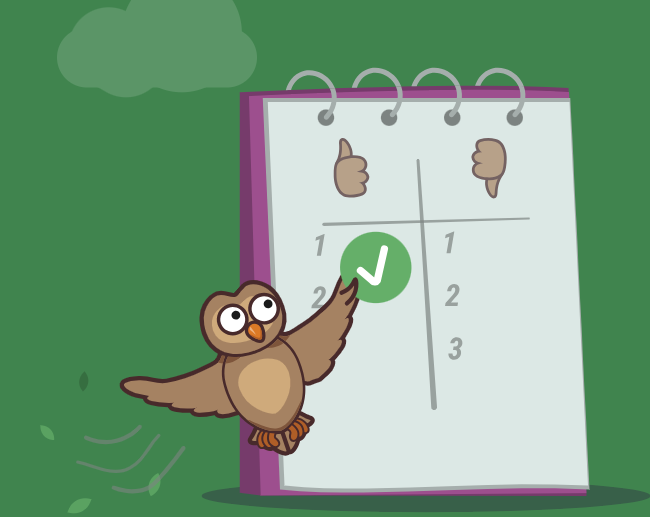 Průběžné testy
Průběžné testy se píšou na začátku semináře 
Průběžný test se píše v semináři, kde je student zapsán v IS SU
Termíny testů:
Průběžný test 1 (časová hodnota peněz, dlužnické CP): 26/3/2024
Průběžný test 2 (anuita, majetkové CP, metody hodnocení investic): 14/5/2024
Každý test se hodnotí 10 bodů
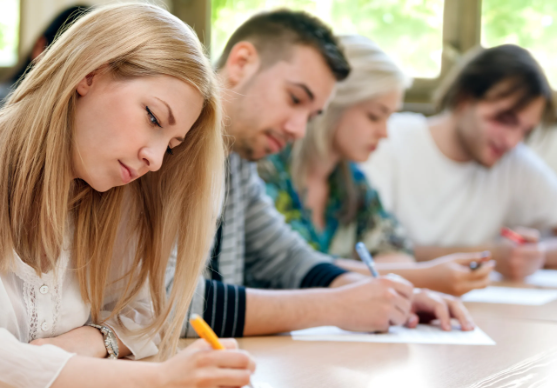 Náhradní termín průběžného testu pro všechny omluvené bude v 1. zkouškovém týdnu 
(1. i 2. průběžný test).
Obsahem testu jsou pouze příklady dle typových příkladů probraných na seminářích, příp. praktické otázky vycházející z příkladů.
V IS SU jsou k dispozici cvičné testy k procvičení dané látky.
Průběžný test je nepovinná aktivita, nejsou opravné termíny.
Konspekt
Co je to konspekt?
Konspekt je stručný výtah z textu, záznam hlavních myšlenek – celkové shrnutí v podobě definic pojmů, parafrází či citací základních myšlenek, argumentů apod. 
Základem konspektu jsou „výpisky“ z daného díla a vystihnete klíčové informace ze zadaných materiálů. 
Konspekt není úvaha, nevkládáte zde své osobní názory nebo připomínky k problematice
Úkolem bude zpracovat konspekt z pěti článků a dvou rozhlasových rozhovorů na téma "Inflace a měnová politika ČNB".
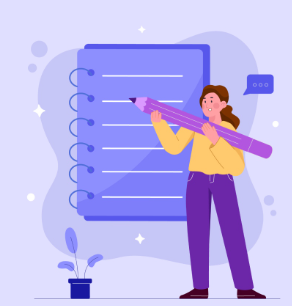 Náležitosti konspektu
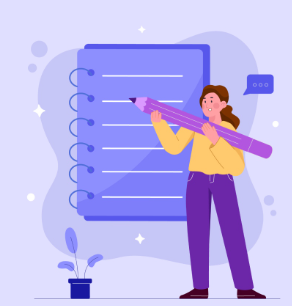 Konspekt je ucelený/souvislý text v rozsahu 1 strana A4, velikost písma 10 - 12. Text bude členěný do následujících bodů/částí:
Podstata diskutovaného problému (vaše osobní definice hlavního problému, kterou formulujete na základě přečtených materiálů)
Zhodnocení měnové politiky
Úloha a možnosti ČNB v ovlivňování inflace
Aktuální situace měnové politiky a inflace v ČR
Rozdílné názory na nastavení měnové politiky ČNB
Silná koruna a inflace
Konspekt bude obsahovat "výpisky" v podobě celkového shrnutí zásadních myšlenek a argumentů.
Z konspektu by mělo být jasné, že student problematice porozuměl.
Konspekt
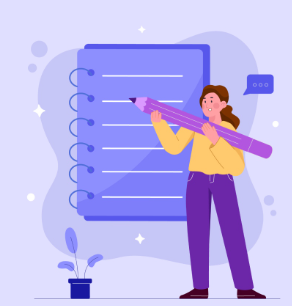 Podkladové materiály jsou k dispozici ve složce "Konspekt" a tématu se budeme věnovat na přednášce ve 3. výukovém týdnu.
Termín odevzdání je vložení do IS SU do 10/3/2024. Vložení do odevzdárny k příslušnému vyučujícímu semináře.
Po zpracování konspektu budeme následně danou problematiku diskutovat na semináři v 5. výukovém týdnu. Cílem diskuse by mělo být ověření, že jste porozuměli dané problematice.
Váš konspekt bude Vašim podkladem pro diskusi.
Úkol je dobrovolný.
Hodnocení konspektu se započítává do celkového hodnocení (10 b./ 10 % celkového hodnocení)
Zkouška
Písemný test na 60 bodů z látky probrané v průběhu celého semestru.
		•   Struktura testu:		–  Testové otázky 		10 bodů		–  Doplňovací otázky	15 bodů		–  Příklady 		25 bodů		–  Velká otázka 		10 bodů
• Závěrečná zkouška proběhne ve zkouškovém období, termíny budou vypsány v IS SU
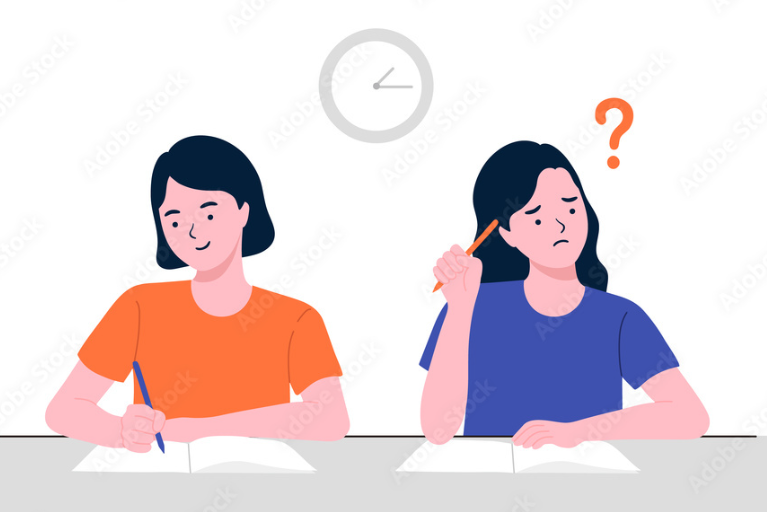 Povinná literatura
Přednášky a semináře předmětu.
Odborné články.
PALEČKOVÁ, I. 2018. Finance v podnikání. Karviná: SU OPF. 978-80-7510-301-7.
KANTNEROVÁ, L. 2016. Základy bankovnictví: teorie a praxe. Praha: C. H. Beck.ISBN 978-80-7400-595-4.
RŮČKOVÁ, P. 2015. Finanční analýza - metody ukazatele a využití v praxi. 5. vyd.Praha: Grada Publishing.
DUCHÁČKOVÁ, E. 2015. Pojištění a pojišťovnictví. Praha: Ekopress. ISBN 978-80-87865-25-5.
STAVÁREK, D. 2013. Finance. Karviná: SU OPF. ISBN 978-80-7248-847-6.
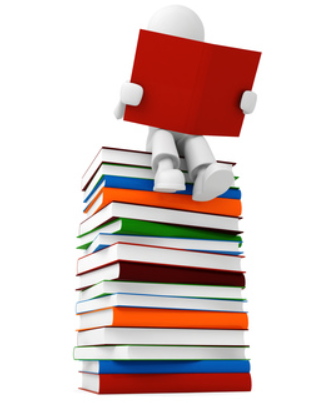 Doporučená literatura
SYROVÝ, P. 2016. Investování pro začátečníky. 3. vyd. Praha: Grada Publishing. ISBN 978-80-271-0092-7.
SCHOLLEOVÁ, H. a P. ŠTAMFESTOVÁ. 2015. Finance podniku: sbírka řešenýchpříkladů a otázek. Praha: Grada Publishing. ISBN 978-80-247-5544-1.
POLOUČEK, S. 2013. Bankovnictví. 2. vyd. Praha: C.H.Beck. ISBN 978-80-7400-491-9.
WALKER, R. B. and K. P. WALKER. 2013. Personal finance: building your future. New York: Mc Graw Hill. ISBN 9781259254970.
RŮČKOVÁ, P. a M. ROUBÍČKOVÁ. 2012. Finanční management. Praha: GradaPublishing, 2012. ISBN 978-80-247-4047-8.
Organizace výuky
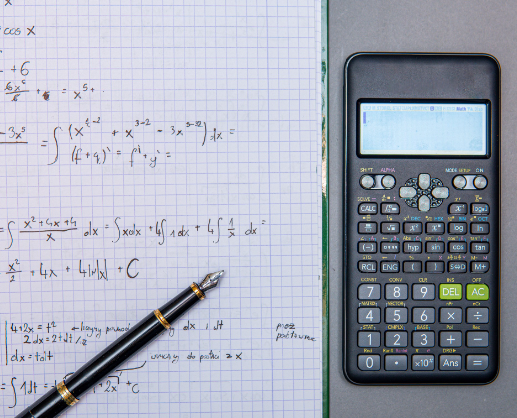 Veškeré materiály ke studiu předmětu budou průběžně k dispozici v IS SU v sekci Interaktivní osnovy

Materiály semináře z předmětu (Semináře Konieva) podle jednotlivých týdnů také možná najít v IS: Studijní materiály/ Studijní materiály předmětu/ Učební materiály
Na semináře si noste:
Kalkulačku 
Soubor vzorců.
Studijní materiály (přednášky, příklady semináře)
Počítač/notebook/tablet nebo vytisknuté materiály semináře 

Veškeré omluvy předem, jinak dle Studijního a zkušebního řádu.
Kontakty
Mgr. Tetiana Konieva, Ph.D.
kancelář A 333
konieva@opf.slu.cz
konzultační hodiny: e-mailem kdykoliv nebo 
                                     úterý 14:40 – 15:40 (po předchozí domluvě e-mailem).
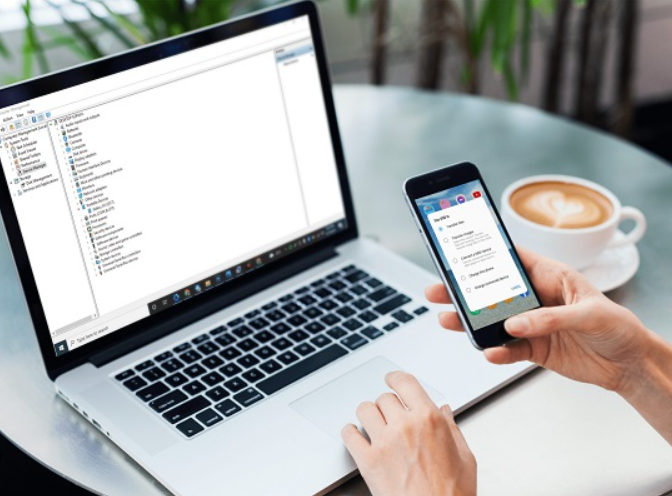 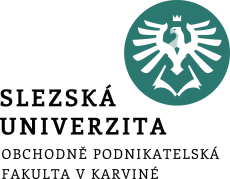 Děkuji za pozornost!
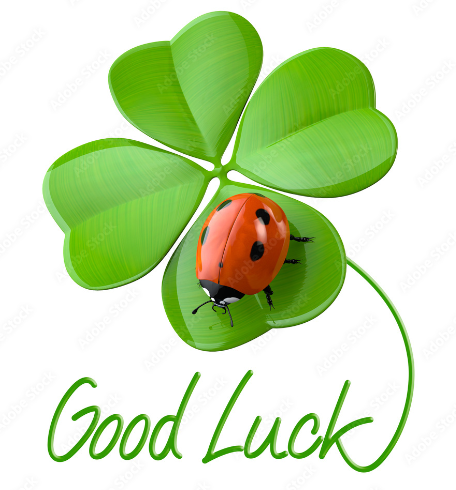